CHRISTMAS WORKSHOP
Here is where your presentation begins!
FEATURES OF THE TOPIC
THEORY LESSON
Here you could describe the topic of the section
Here you could describe the topic of the section
PRACTICAL EXERCISE
RECOMMENDATIONS
Here you could describe the topic of the section
Here you could describe the topic of the section
INTRODUCTION
Mercury is the closest planet to the Sun and the smallest one in the Solar System—it’s only a bit larger than our Moon. The planet’s name has nothing to do with the liquid metal, since it was named after the Roman messenger god, Mercury
CONCEPTS
VENUS
MERCURY
Mercury is the closest planet to the Sun and the smallest one in our Solar System
Venus has a beautiful name and is the second planet from the Sun
MARS
SATURN
Despite being red, Mars is actually a cold place. It’s full of iron oxide dust
This is the ringed one. It’s a gas giant, composed of hydrogen and helium
WHAT IT THIS TOPIC ABOUT?
VENUS
MERCURY
Venus has a beautiful name and is the second planet from the Sun. It’s terribly hot, even hotter than Mercury
Mercury is the closest planet to the Sun and the smallest one in the Solar System. In fact, it’s only a bit larger than our Moon
FEATURES OF THE TOPIC
MERCURY
Mercury is the closest planet to the Sun and the smallest one in our Solar System
SATURN
This is the ringed one. It’s a gas giant, composed of hydrogen and helium
MARS
Despite being red, Mars is actually a cold place. It’s full of iron oxide dust
EXAMPLES
01
02
03
04
Despite being red, Mars is actually a cold place
Jupiter is the biggest planet in our Solar System
Venus has a beautiful name, but it’s very hot
Neptune is the farthest planet from the Sun
AWESOME WORDS
RECOMMENDATIONS
01
02
03
Despite being red, Mars is actually a cold place
Jupiter is the biggest planet in our Solar System
Mercury is the closest planet to the Sun
04
05
06
Neptune is the fourth-largest planet in our Solar System
Venus has a beautiful name, but it’s very hot
Saturn is composed of hydrogen and helium
02
NAME OF THE SECTION
You could enter a subtitle here if you need it
NUMBERS
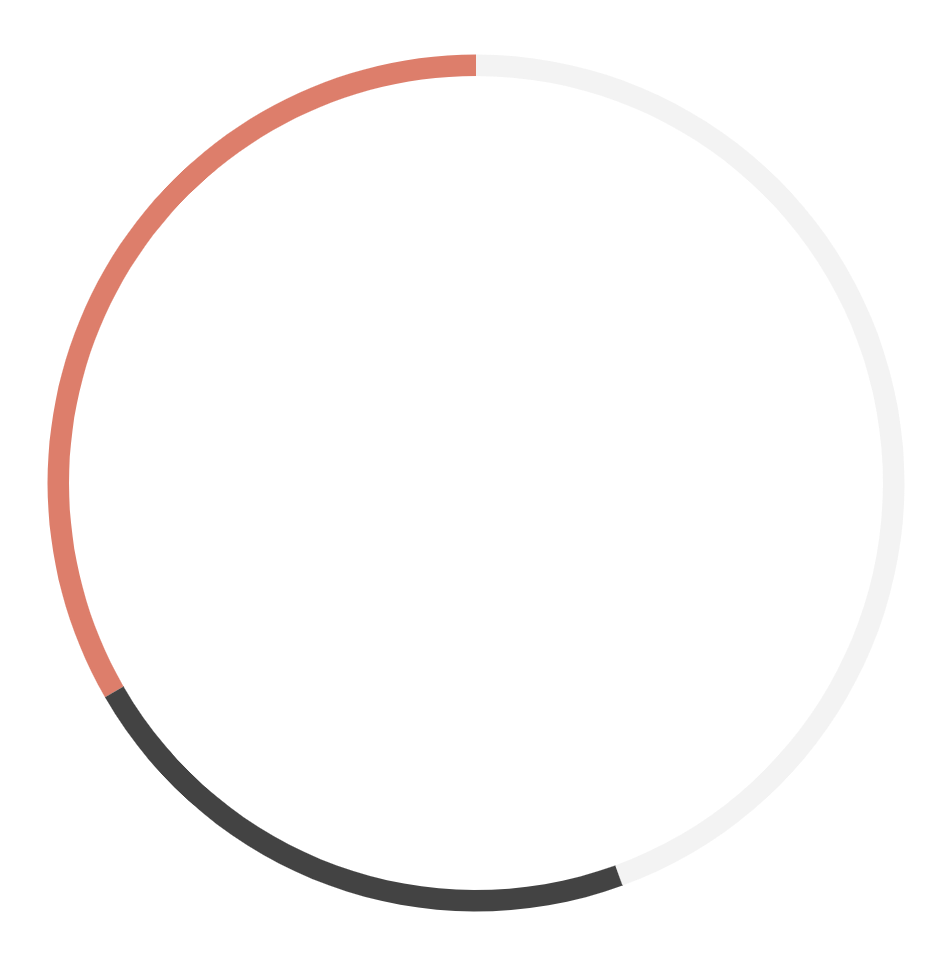 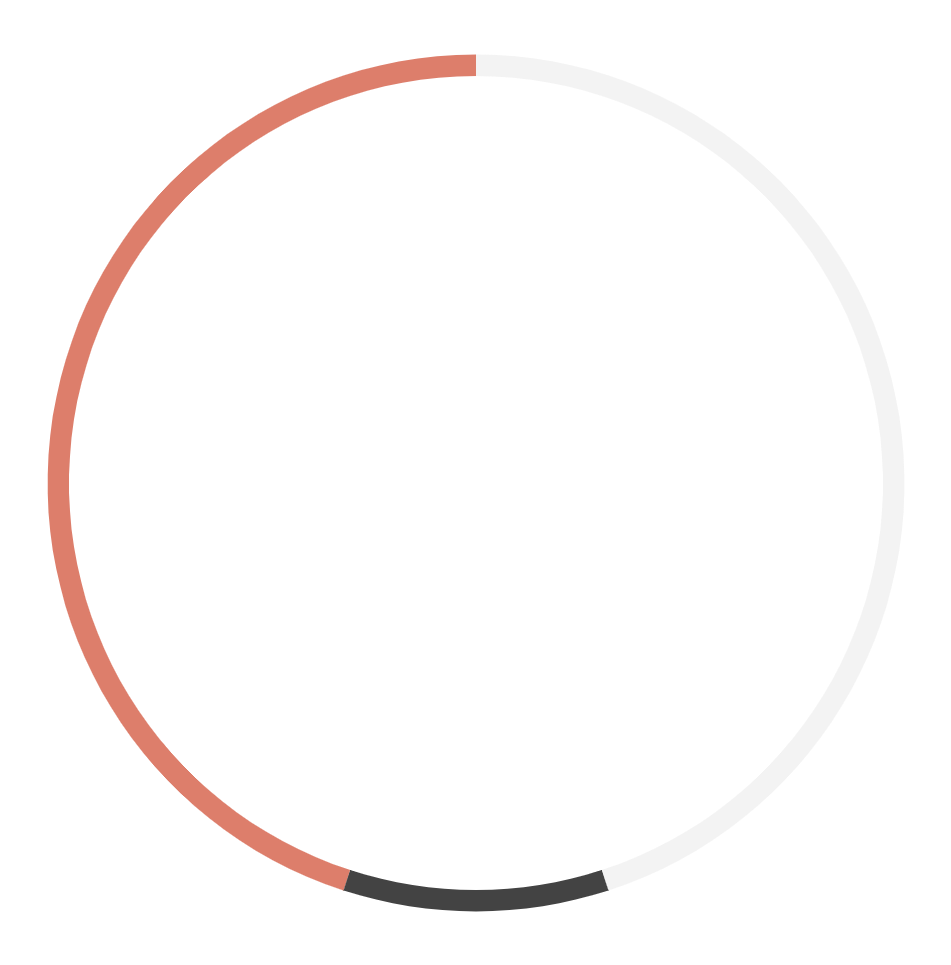 Mercury
2018
2019
Jupiter
Neptune
If you want to modify this graph, click on it, follow the link, change the data and replace it here. Go ahead and give it a try!
If you want to modify this graph, click on it, follow the link, change the data and replace it here. This graph is not the same as the other one!
REQUIRED TOOLS & MATERIALS
150 x 150 cm box
300 x 150 cm box
PRACTICAL EXERCISE
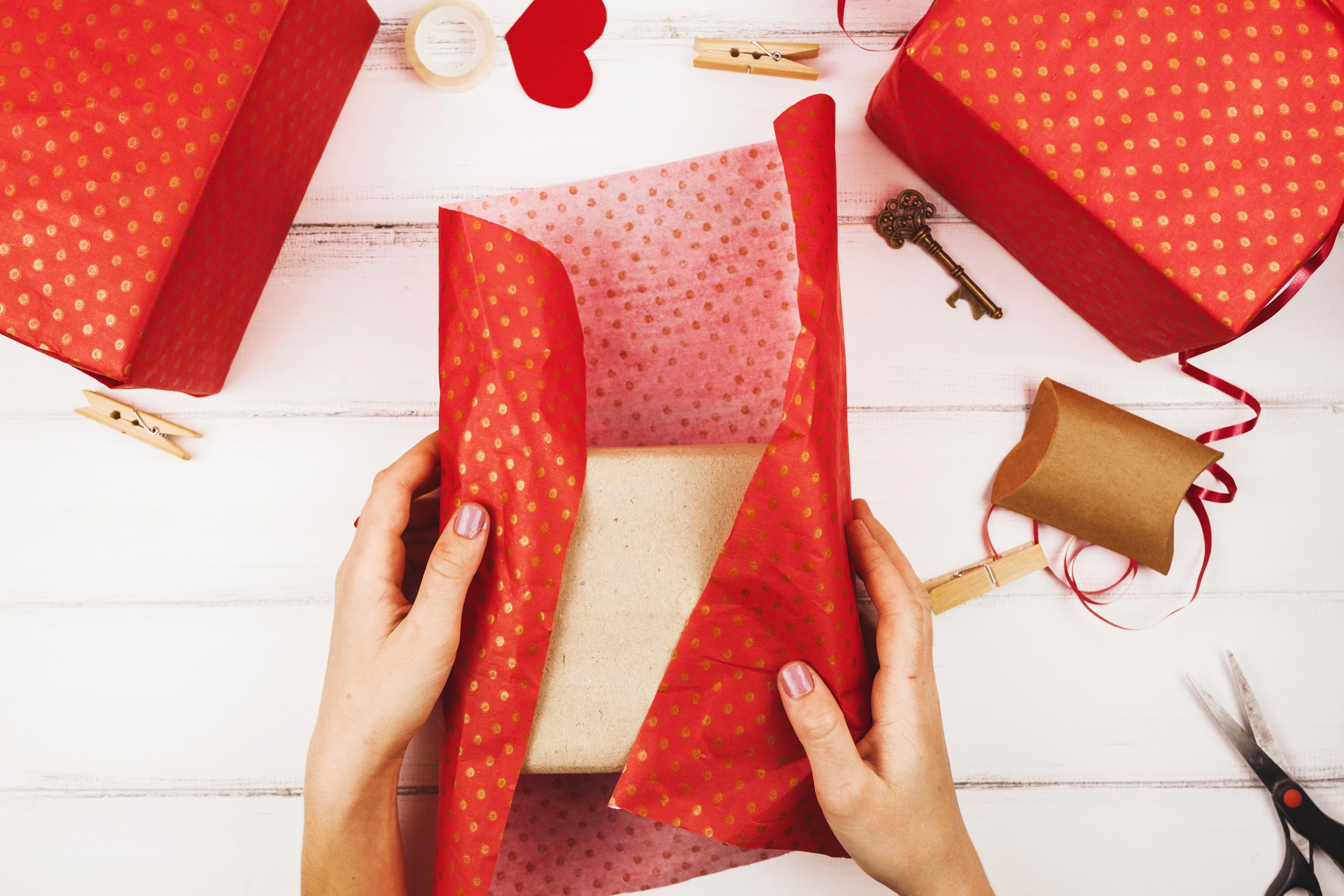 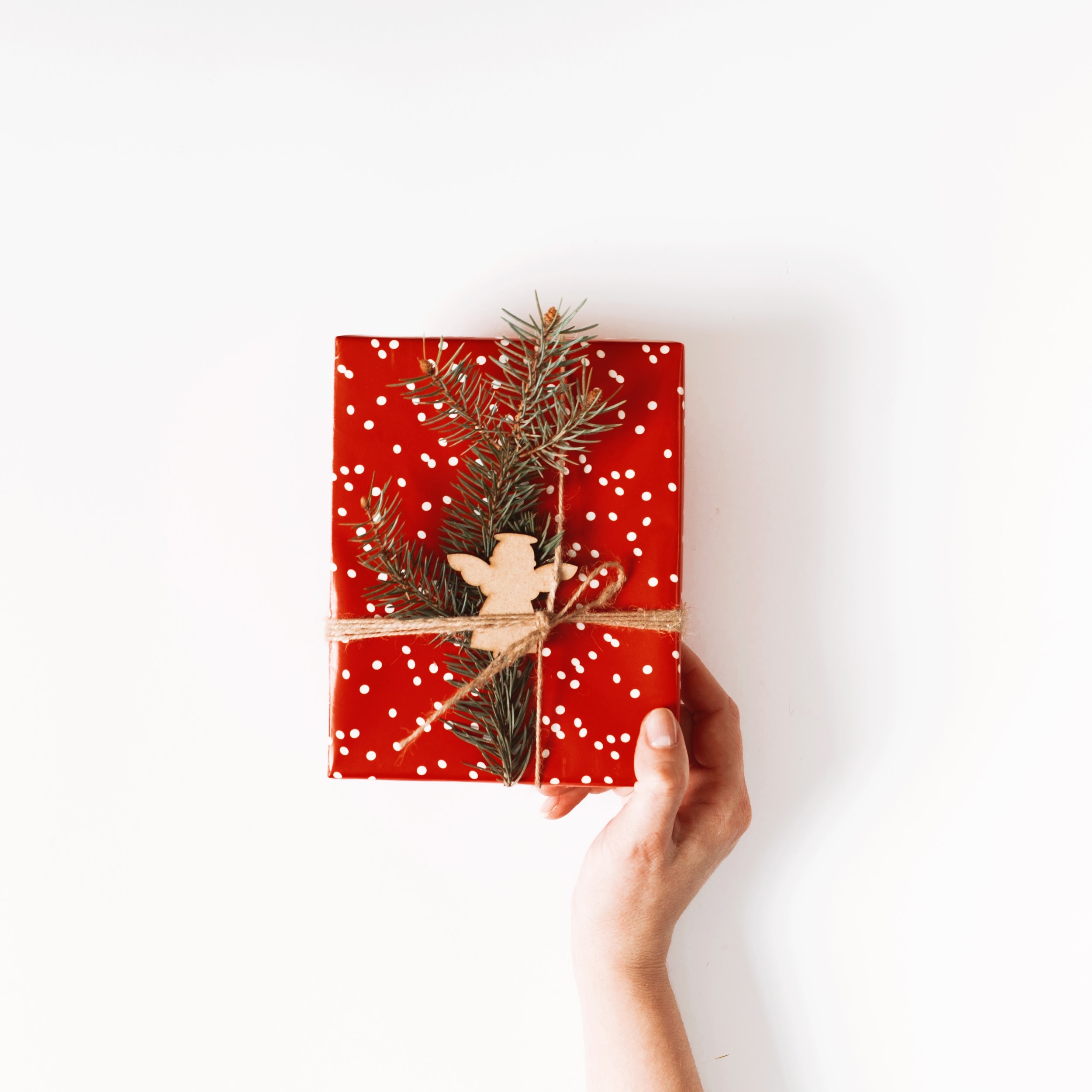 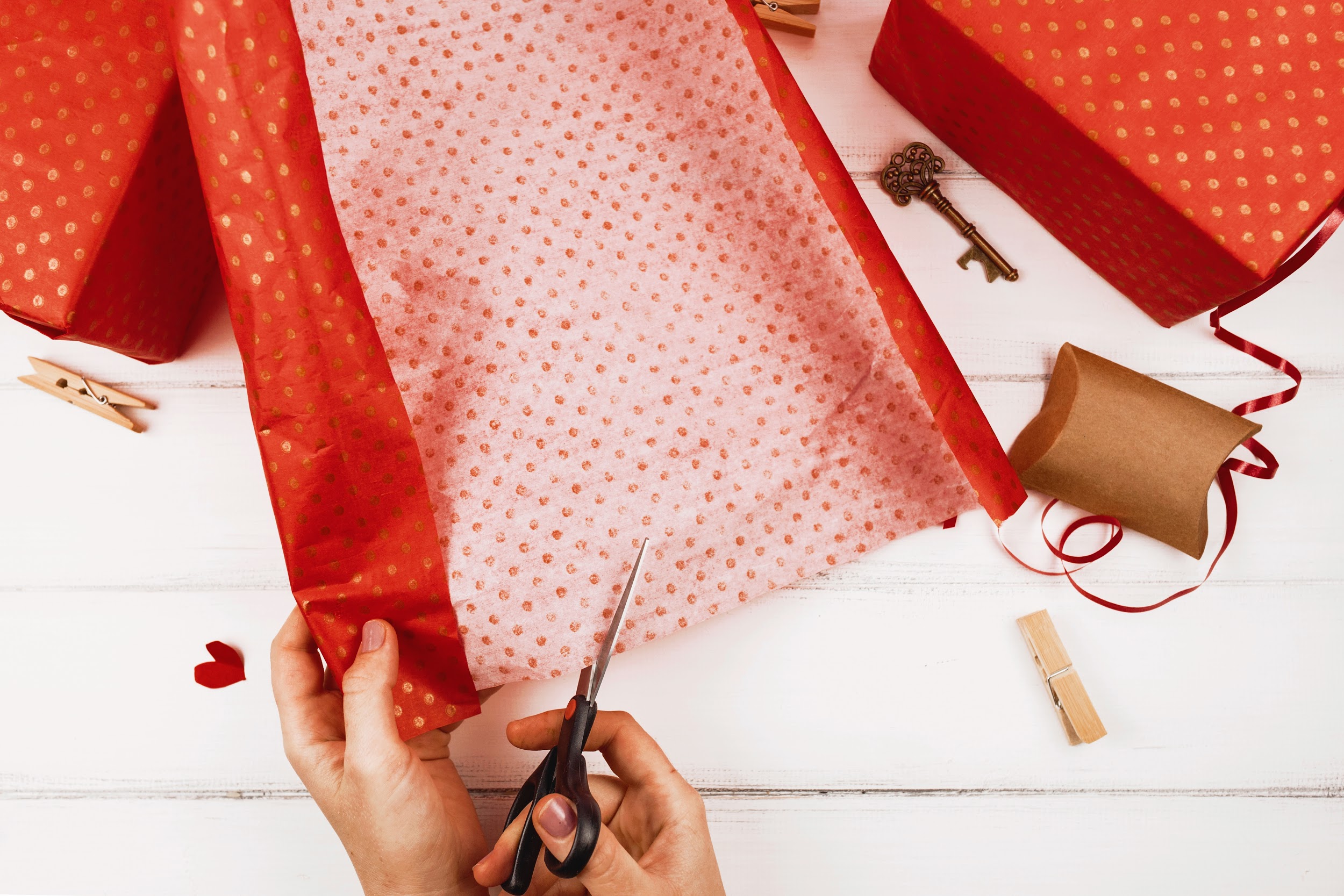 STEP 1
STEP 2
STEP 3
Jupiter is the biggest planet in our Solar System
Venus has a beautiful name, but it’s very hot
Saturn is composed of hydrogen and helium
OUR TEAM
JENNA DOE
Venus has a beautiful name and is the second planet from the Sun. It’s terribly hot, even hotter than Mercury
OUR TEAM
HELENA PATTERSON
Jupiter is a gas giant and the biggest planet in our Solar System. It’s also the fourth-brightest object in the sky
THIS IS A MAP
35 ASSOCIATIONS
There are many associations all over the world that collaborate with charity and spend their money on gifts for homeless children
IMPORTANT DATA
25%
Percentage of people who wrap their own gifts
23,000,000
Number of people that depends on others for gift-wrapping
SOCIAL MEDIA
Mercury is the closest planet to the Sun and the smallest one in the Solar System—it’s only a bit larger than our Moon
Venus has a beautiful name and is the second planet from the Sun. It’s terribly hot, even hotter than Mercury
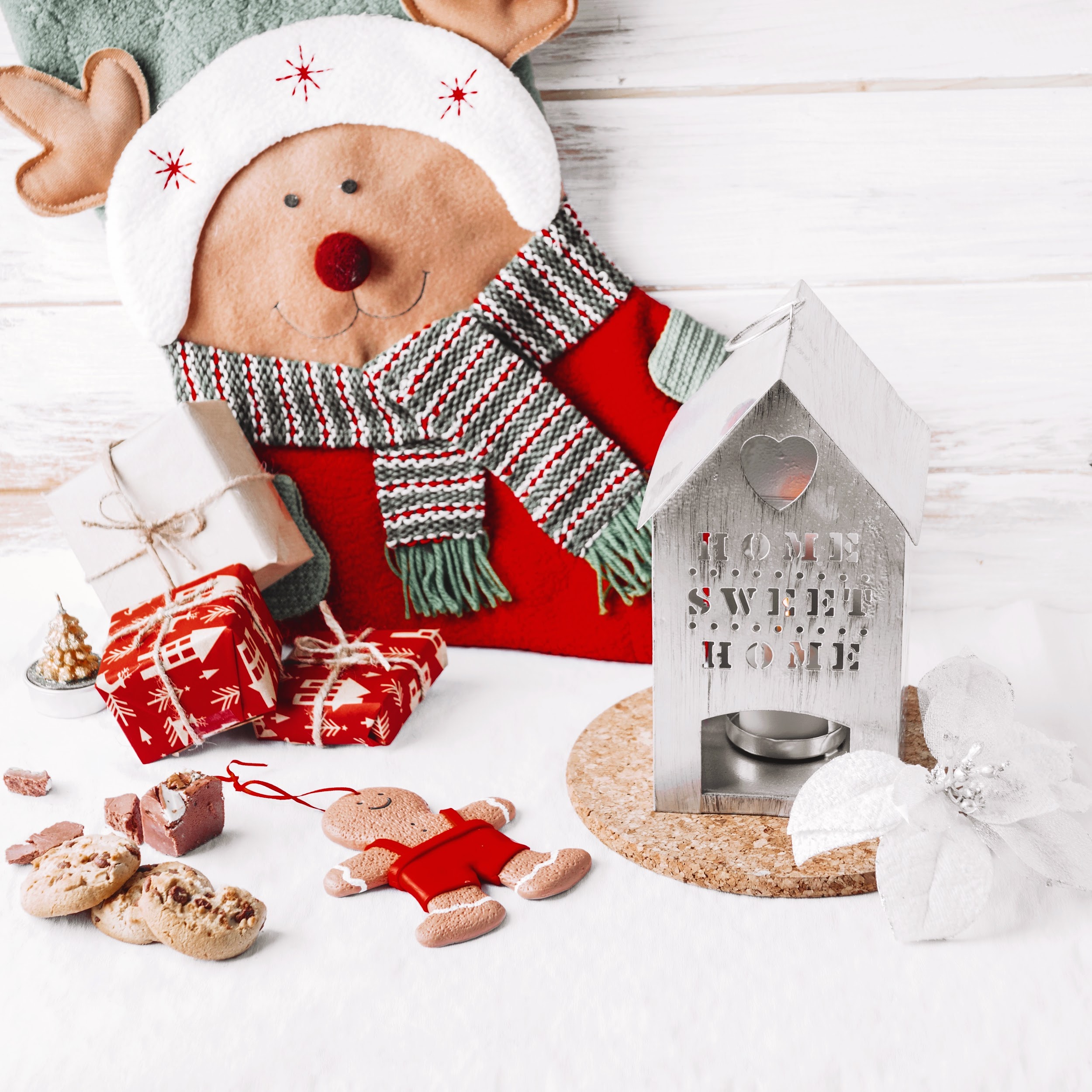 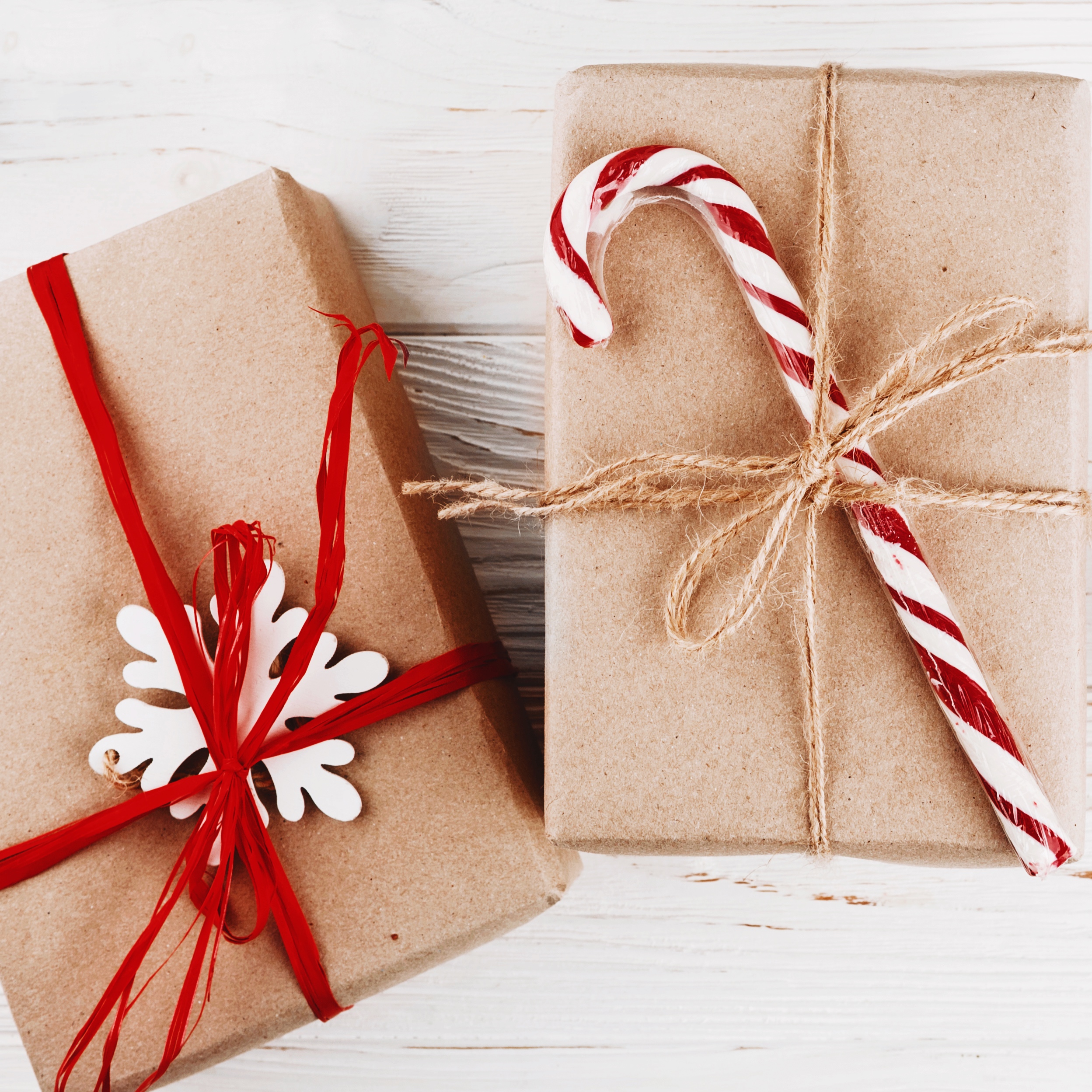 THANKS!
Do you have any questions?

great_ppt@outlook.com
+1(540) 328-0772
www.greatppt.com
Please keep this slide for attribution.
Fonts & colors used
This presentation has been made using the following fonts:
Sue Ellen Francisco
(https://fonts.google.com/specimen/Sue+Ellen+Francisco)

Josefin Slab
(https://fonts.google.com/specimen/Josefin+Slab)
#434343
#d04327
#f3f3f3
Use our editable graphic resources...
You can easily resize these resources, keeping the quality. To change the color, just ungroup the resource and click on the object you want to change. Then, click on the paint bucket and select the color you want. Don’t forget to group the resource again when you’re done.
FEBRUARY
JANUARY
MARCH
APRIL
PHASE 1
Task 1
FEBRUARY
MARCH
APRIL
MAY
JUNE
JANUARY
Task 2
PHASE 1
Task 1
Task 2
PHASE 2
Task 1
Task 2
...and our sets of editable icons
You can resize these icons, keeping the quality.
You can change the stroke and fill color; just select the icon and click on the paint bucket/pen.
In Google Slides, you can also use Flaticon’s extension, allowing you to customize and add even more icons.
Educational Icons
Medical Icons
Business Icons
Teamwork Icons
Help & Support Icons
Avatar Icons
Creative Process Icons
Performing Arts Icons
Nature Icons
SEO & Marketing Icons
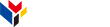 www.greatppt.com
Free Templates and Themes
Create beautiful presentations in minutes